Sotilaallisen liikkuvuuden kehittäminen
6.2.2023
Pasi Seppälä
Kansallisen puolustuksen yksikkö
Sotilaallinen liikkuvuus – Miksi?
Joukkojen, kaluston ja materiaalin joustavampi liikkuminen Eurooppaan, Euroopan sisällä ja Euroopasta kaikissa ulottuvuuksissa
”…Sotilaallisen liikkuvuuden parantaminen on osa ennaltaehkäisevää pidäkettä ja käytännön edellytys sille, että Eurooppaa kyetään puolustamaan. Sotilaallisen liikkuvuuden edistäminen vahvistaa Suomen puolustuskykyä ja tukee osallistumistamme kansainväliseen puolustusyhteistyöhön.  Valmius, varautuminen ja huoltovarmuus korostuvat sotilaallisen liikkuvuuden kehittämisessä. Joukkojen ja puolustusmateriaalin liikkuvuuden edistäminen tukee keskeisesti avun antamisen ja vastaanottamisen muodostamaa kokonaisuutta. Sotilaallista liikkuvuutta edistämällä harjoituksiin ja muuhun kansainväliseen toimintaan osallistuminen kyetään toteuttamaan sujuvasti. Rajanylitystä ja maahantuloa koskevien lupakäytäntöjen yhdenmukaistamisella nopeutetaan ja parannetaan sotilaallista liikkuvuutta myös poikkeusoloissa.”  (Sotilaallisen liikkuvuuden kansallinen suunnitelma 2023)
Suomen liittyminen Natoon kasvattaa sotilaallisen liikkuvuuden merkitystä
6.2.2023
2
Sotilaallinen liikkuvuus – Miten?
Tarve kehittää sotilaallisen liikkuvuuden verkko, joka koostuu: 
Monikäyttöisistä liikennekäytävistä, kuten maanteistä, rautateistä, lentoreiteistä ja sisävesiväylistä, joissa on sotilaskuljetuksiin soveltuvaa kaksikäyttöistä liikenneinfrastruktuuria.
Liikenteen solmukohdista ja logistiikkakeskuksista, jotka mahdollistavat tarvittavan isäntä- ja kauttakulkuvaltion tuen ja ylläpidon, joilla helpotetaan joukkojen ja materiaalin toimintavalmiuteen saattamista
Yhdenmukaistetuista säännöistä, määräyksistä ja menettelyistä sekä digitalisoiduista hallinnollisista järjestelyistä. 
Siviili- ja sotilaskäyttöön tarkoitettujen kuljetus- ja logistiikkavalmiuksien paremmasta kestävyydestä, häiriönsietokyvystä ja valmiudesta.
Liikenneinfrastruktuuria kehitettävä mahdollistamaan nopeasti ja tehokkaasti tarvittaessa suurten joukkokokonaisuuksien siirrot huomioiden raskaan ja ylipitkän sotilasmateriaalin kuljetukset sekä sisältäen myös polttoaineiden toimitusketjulle asetettavat vaatimukset.
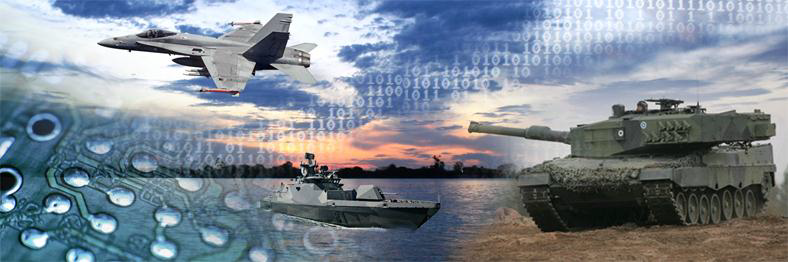 6.2.2023
3
Ajankohtaista: Euroopan TEN-T-liikenneverkko, kaksoiskäyttö
Suomi on saanut CEF:n vuosien 2021 ja 2022 sotilaallisen liikkuvuuden hauista yhteensä 43,25 miljoonaa euroa kolmelle hankkeelle. 
2021 hausta rahoitusta jaettiin yhteensä 339 Meur. Suomelle myönnettiin 18,12 miljoonaa euroa kahdelle CEF-hankkeelle. Meneillään on Suomen ja Ruotsin yhteishanke Laurila-Tornio-Haaparanta -radan sähköistämiseksi sekä Oritkarin kolmioraiteen rakentaminen Oulun satamaan. 
2022 hausta rahoitusta jaettiin yhteensä 616 Meur. Suomi sai rahoituksen Rissalan lentokentän tieyhteyksien parantamiseen valtatiellä 9, yhteensä 25,13 miljoonaa euroa.
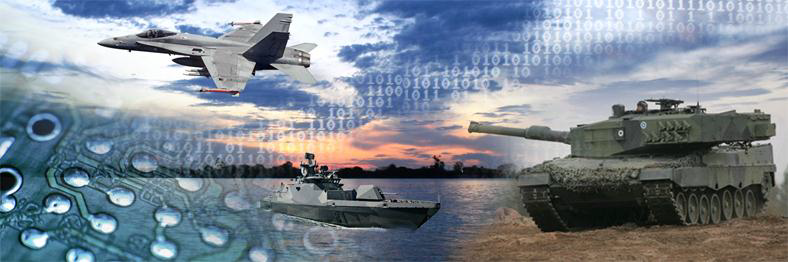 6.2.2023
4
Ajankohtaista: Euroopan TEN-T-liikenneverkko, kaksoiskäyttö (6/6)
Komissio on esittänyt, että vuoden 2023 hakukierros toteutettaisiin samalla periaatteella ja rahoitus kaksinkertaistettaisiin 660 miljoonaan euroon. 
Etupainotteisuuden seurauksena hankkeita pystyttäisin saamaan nopeasti liikkeelle, mutta varoja ei jäisi tähän hakupioriteettiin loppukaudelle 2024-2027. 
Hankkeiden kansallinen rahoitus tulee varmistaa ennen tukihakemuksen jättämistä. 
Hankehakemusten laatimisesta vastaa Väylävirasto yhteistyössä Puolustusvoimien kanssa, mutta myös muut toimijat, kuten satamat tai lentokenttätoimijat, voivat hakea rahoitusta. 
Vuoden 2023 CEF-liikennehaku avautuu toukokuussa 2023 ja sulkeutuu syyskuussa 2023. 
Komission informaation mukaan se harkitsee monivuotisen rahoituskehyksen (MFF) kesällä 2023 tehtävän uudelleenarvioinnin yhteydessä sotilaallisen liikkuvuuden budjettimäärärahojen kasvattamista.
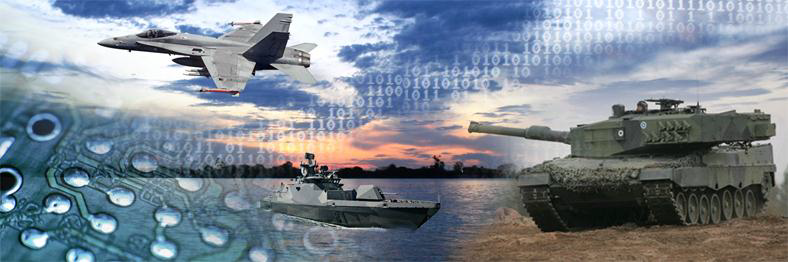 6.2.2023
5
Kysymyksiä?
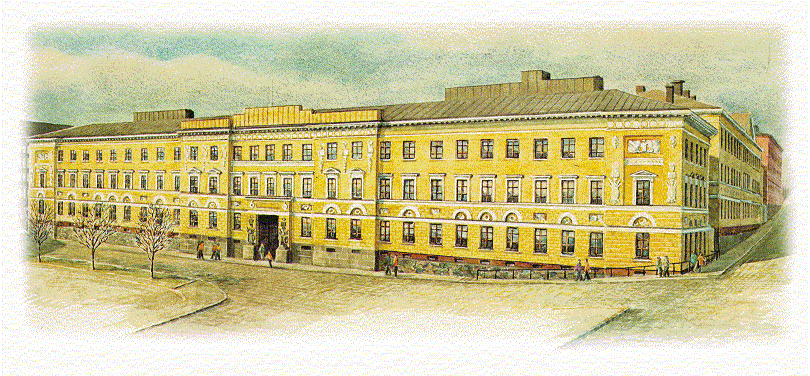 6.2.2023
6